YAPI DENETİMİ VE YAPI MALZEMELERİ ŞUBE MÜDÜRLÜĞÜ
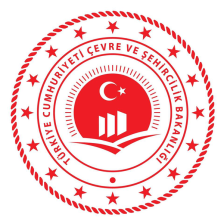 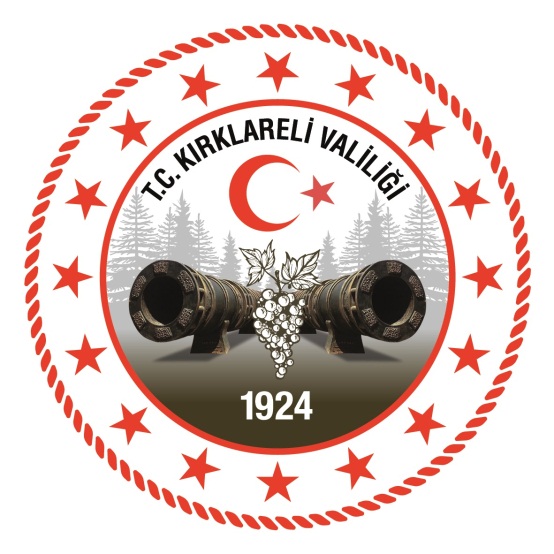 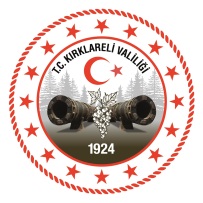 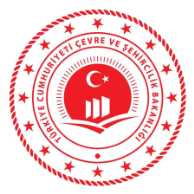 Yapı Denetimi ve Yapı Malzemeleri Şube Müdürlüğü
4708 sayılı YAPI DENETİMİ HAKKINDA KANUN
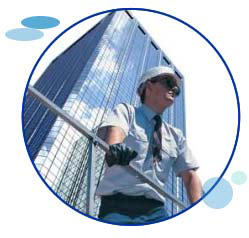 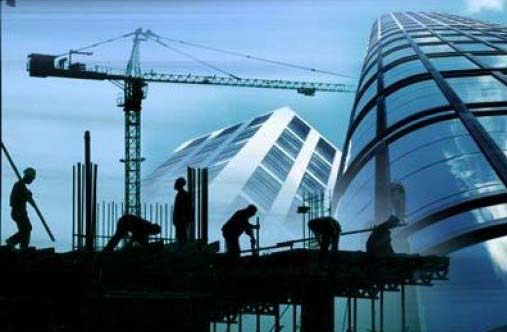 Kırklareli Çevre ve Şehircilik İl Müdürlüğü
2
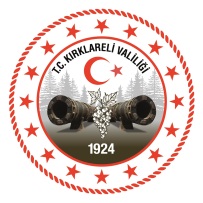 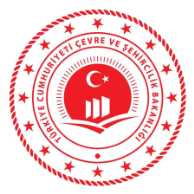 Yapı Denetimi ve Yapı Malzemeleri Şube Müdürlüğü
Kanunun amacı
Can ve mal güvenliğini teminen, imar plânına, fen, sanat ve sağlık kurallarına, standartlara uygun kaliteli yapı yapılması için proje ve yapı denetimini sağlamak ve yapı denetimine ilişkin usul ve esasları düzenlemektir.
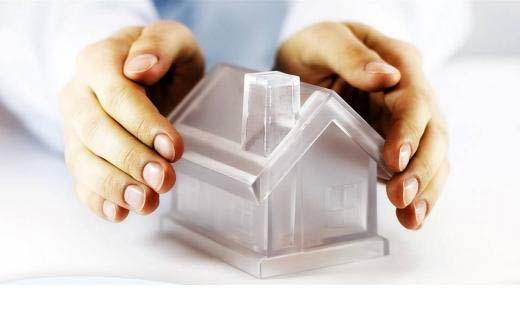 Kırklareli Çevre ve Şehircilik İl Müdürlüğü
3
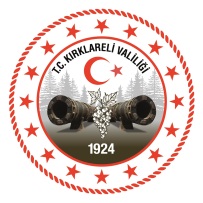 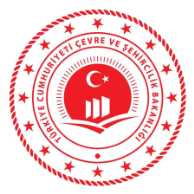 Yapı Denetimi ve Yapı Malzemeleri Şube Müdürlüğü
Kapsam
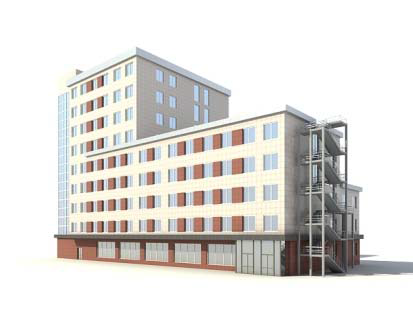 x
Bodrum katı dışında en çok iki katlı ve yapı inşaat alanı toplam 200 metrekareyi geçmeyen müstakil yapılar,
Kamu yapıları
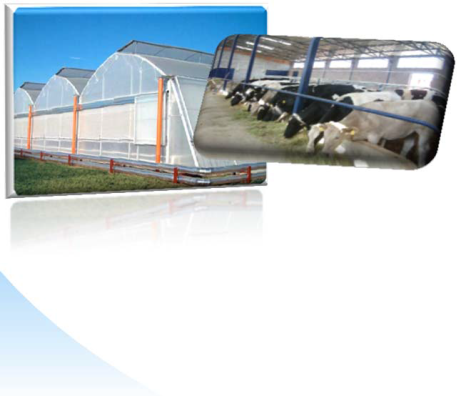 x
Entegre tesis niteliğinde olmayan tarım ve hayvancılık amaçlı yapı ve tesisler
Kırklareli Çevre ve Şehircilik İl Müdürlüğü
4
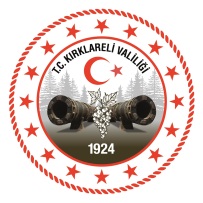 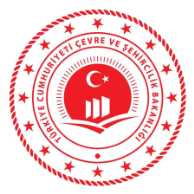 Yapı Denetimi ve Yapı Malzemeleri Şube Müdürlüğü
Kapsam
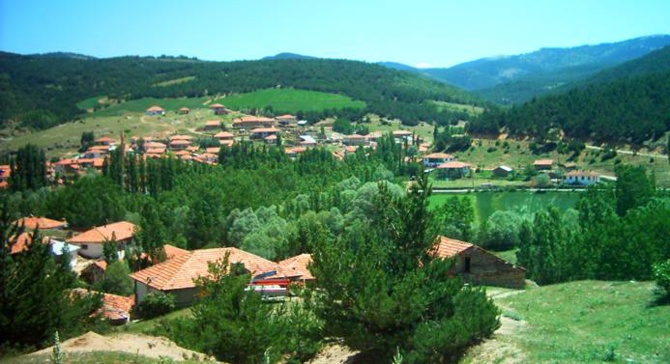 Köy yerleşik alanlarında, belediye ve mücavir alan sınırları içinde olmayan iskân dışı alanlarda ve nüfusu 5000’in altında olan belediyelerin belediye ve mücavir alan sınırları içinde bodrum katı ve çatı arası dışında en çok iki katlı ve yalnızca bir bodrum katın inşaat alanı hesaba katılmaksızın toplam inşaat alanı 500 metrekareyi geçmeyen konut yapıları
x
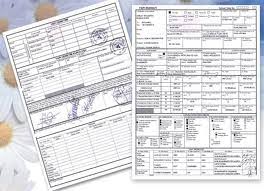 Ruhsata tabi olmayan yapılar
Kırklareli Çevre ve Şehircilik İl Müdürlüğü
5
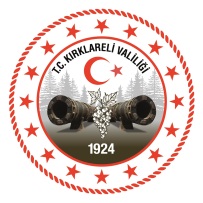 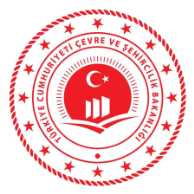 Yapı Denetimi ve Yapı Malzemeleri Şube Müdürlüğü
Kapsam
Birden fazla müstakil yapının bulunduğu parsellerde, bütün yapıların toplam yapı inşaat alanının 200 metrekareyi geçmesi hâlinde de bu Kanun uygulanır.
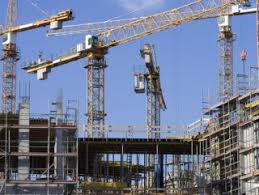 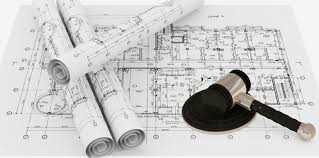 Kırklareli Çevre ve Şehircilik İl Müdürlüğü
6
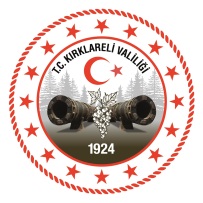 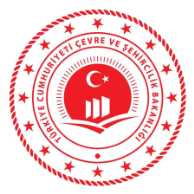 Yapı Denetimi ve Yapı Malzemeleri Şube Müdürlüğü
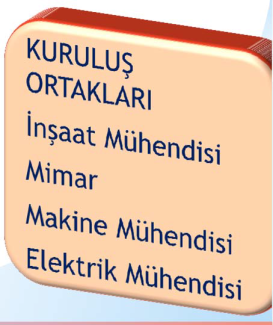 YAPI DENETİM KURULUŞU
360.000 m2
DENETÇİLER
PRJ. ve UYG. DEN. İNŞ. MÜH.
PRJ. ve UYG. DEN. MİMAR
PRJ. ve UYG. DEN. ELK. MÜH.
PRJ. ve UYG. DEN. MAK. MÜH.
UYG. DEN. İNŞ. MÜH.
180.000 m2
120.000 m2
180.000 m2
360.000 m2
360.000 m2
YARDIMCI KONTROL ELEMANLARI
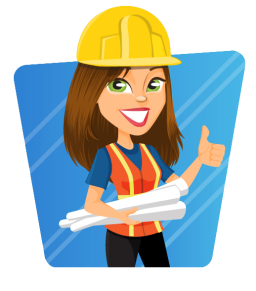 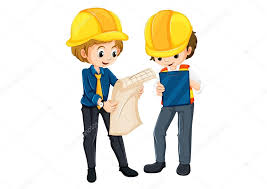 TEKNİK ÖĞRETMEN 13500 m2
YÜKSEK TEKNİKER 8.500 m2
TEKNİKER 8.500 m2
TEKNİSYEN 3.500 m2
İNŞAAT MÜHENDİSİ 30.000m2
MİMAR 30.000 m2
ELEKTRİK MÜHENDİSİ 120.000 m2
MAKİNE MÜHENDİSİ 60.000 m2
Kırklareli Çevre ve Şehircilik İl Müdürlüğü
7
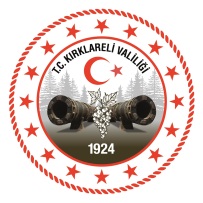 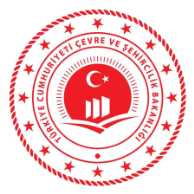 Yapı Denetimi ve Yapı Malzemeleri Şube Müdürlüğü
YAPI DENETİM KURULUŞUNUN GÖREVLERİ
Proje müelliflerince hazırlanan, yapının inşa edileceği arsa veya arazinin zemin ve temel raporları ile uygulama projelerini ilgili mevzuata göre incelemek, proje müelliflerince hazırlanarak doğrudan kendilerine teslim edilen uygulama projesi ve hesaplarını kontrol ederek, ilgili idareler dışında başka bir kurum veya kuruluşun vize veya onayına tabi tutulmadan, ilgili idareye uygunluk görüşünü bildirmek.

Yapı denetimini üstlendiğine dair ilgili idareye taahhütname vermek, bu yapıya ilişkin bilgileri yapı ruhsatı düzenleme tarihinden itibaren yedi gün içinde Bakanlığa bildirmek.

Yapının, ruhsat ve ekleri ile mevzuata uygun olarak yapılmasını denetlemek.
Kırklareli Çevre ve Şehircilik İl Müdürlüğü
8
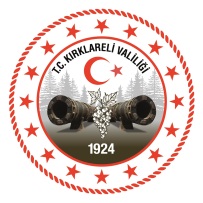 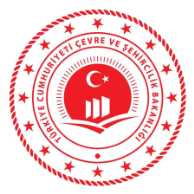 Yapı Denetimi ve Yapı Malzemeleri Şube Müdürlüğü
YAPI DENETİM KURULUŞUNUN GÖREVLERİ
Yapım işlerinde kullanılan malzemeler ile imalatın proje, teknik şartname ve standartlara uygunluğunu kontrol etmek ve sonuçlarını belgelendirmek, malzemeler ve imalatla ilgili deneyleri yaptırmak. 

Yapılan tüm denetim hizmetlerine ilişkin belgelerin bir nüshasını ilgili idareye vermek, denetimleri sırasında yapıda kullanılan malzeme ve imalatın teknik şartname ve standartlara aykırı olduklarını belirledikleri takdirde, durumu bir rapor ile ilgili idareye ve il sanayi ve/veya ticaret müdürlüklerine bildirmek. 

İşyerinde, çalışmaların, iş sağlığı ve güvenliği mevzuatına göre düzenlenmesi gereken sağlık güvenlik planına uygun olarak yapıldığını kontrol etmek ve gerekli tedbirlerin alınması için yapı müteahhidini yazılı olarak uyarmak, uyarıya uyulmadığı takdirde durumu ilgili Çalışma ve İş Kurumu İl Müdürlüğüne bildirmek.
Kırklareli Çevre ve Şehircilik İl Müdürlüğü
9
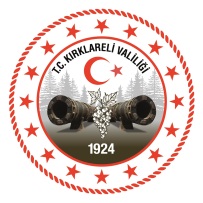 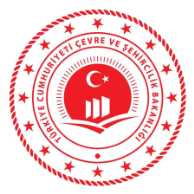 Yapı Denetimi ve Yapı Malzemeleri Şube Müdürlüğü
YAPI DENETİM KURULUŞUNUN GÖREVLERİ
Ruhsat ve eklerine aykırı uygulama yapılması halinde durumu üç iş günü içinde ilgili idareye bildirmek. 

Yapının ruhsat eki projelerine uygun olarak kısmen veya tamamen bitirildiğine dair ilgili idareye rapor vermek. 

Zemin, malzeme ve imalata ilişkin deneyleri, şartname ve standartlara uygun olarak laboratuvarlarda yaptırmak.
Kırklareli Çevre ve Şehircilik İl Müdürlüğü
10
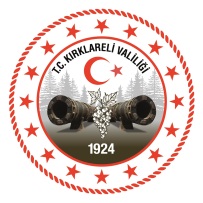 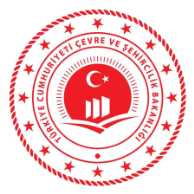 Yapı Denetimi ve Yapı Malzemeleri Şube Müdürlüğü
YAPI DENETİM KURULUŞUNUN GÖREVLERİ
Yapı denetim kuruluşlarının başka bir ticari faaliyette bulunması, yapı denetim kuruluşunda görev alan denetim elemanlarının ise bu süre içerisinde başkaca mesleki ve inşaat işleri ile ilgili ticari faaliyette bulunması mümkün değildir.
Kırklareli Çevre ve Şehircilik İl Müdürlüğü
11
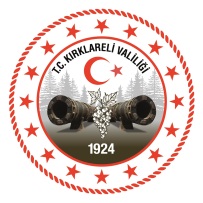 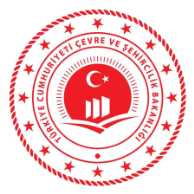 Yapı Denetimi ve Yapı Malzemeleri Şube Müdürlüğü
Bu Kanunun Uygulanmasında;
Bakanlığımız

	İlgili idare
 
		Yapı denetim kuruluşu (Elektronik ortam)

			Proje müellifi

				Yapı sahibi

					Yapı müteahhidi

						Şantiye Şefi

							Laboratuvar
Kırklareli Çevre ve Şehircilik İl Müdürlüğü
12
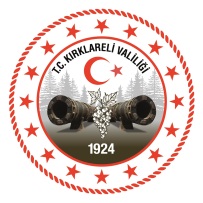 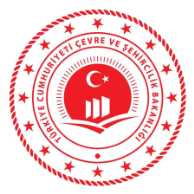 Yapı Denetimi ve Yapı Malzemeleri Şube Müdürlüğü
29.12.2018 tarih ve 30640 sayılı Resmi Gazete 
YAPI DENETİMİ UYGULAMA YÖNETMELİĞİNDE DEĞİŞİKLİK YAPILMASINA DAİR YÖNETMELİK
Bakanlık: Çevre ve Şehircilik Bakanlığını,

Şantiye şefi: Konusuna ve niteliğine göre yapım işlerini yapı müteahhidi adına yöneterek uygulayan, mühendis, mimar, teknik öğretmen veya tekniker diplomasına sahip teknik personeli,

Hizmet bedeline esas yapı yaklaşık maliyeti: Binalarda, yapı inşaat alanının, Bakanlıkça bu Yönetmelik ile belirlenen birim maliyet veya birim maliyetleri ile çarpımından elde edilen bedeli, (daha önce yapı yaklaşık birim maliyeti ile hesaplanmaktaydı)

Yardımcı kontrol elemanı: Denetçi mimar ve mühendislerin sevk ve idaresi altında görev yapacak olan mimar ve mühendisler ile Bakanlıkça sınırları belirlenen yapı grubu ve inşaat alanına kadar olan yapılarda mimar ve mühendisler yerine yapı denetimi faaliyetlerine katılabilen teknik öğretmen, yüksek tekniker, tekniker ve teknisyenler,
Kırklareli Çevre ve Şehircilik İl Müdürlüğü
13
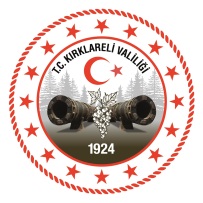 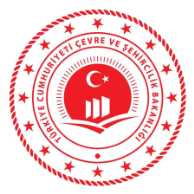 Yapı Denetimi ve Yapı Malzemeleri Şube Müdürlüğü
YAPI DENETİM KOMİSYONLARININ DAĞILIMI
Merkez Yapı Denetim Komisyonu
İl Yapı Denetim Komisyonu
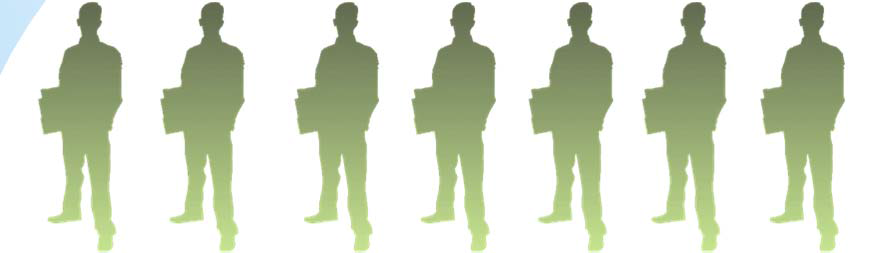 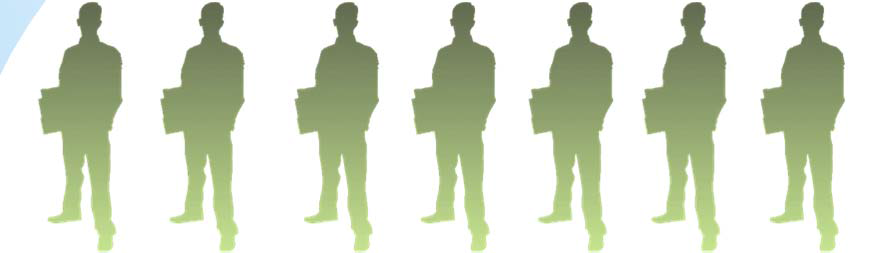 Merkez Yapı Denetim Komisyonu, konu ile ilgili Bakanlık personeli arasından, biri başkan olmak üzere Bakanlıkça görevlendirilecek toplam yedi üyeden oluşur.
İl Yapı Denetim Komisyonu, Çevre ve Şehircilik İl Müdürlüğünün teklifi üzerine, biri başkan olmak üzere Merkez Yapı Denetim Komisyonunca görevlendirilecek toplam beş üyeden oluşur.
Kırklareli Çevre ve Şehircilik İl Müdürlüğü
14
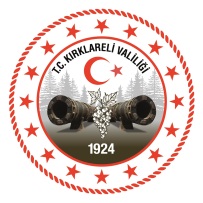 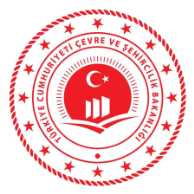 Yapı Denetimi ve Yapı Malzemeleri Şube Müdürlüğü
İL YAPI DENETİM KOMİSYONUNUN ÇALIŞMA ESASLARI
İl Yapı Denetim Komisyonu başkanın yazılı veya sözlü daveti üzerine üye tam sayısının salt çoğunluğu ile toplanır. Kararları çoğunlukla alınır. Çekimser oy kullanılamaz. Oyların eşitliği halinde, başkanın bulunduğu taraf çoğunlukta sayılır.

(Değişik:RG-29/12/2018-30640)(4) İl Yapı Denetim Komisyonu, yapı denetim kuruluşları, laboratuvarlar ile şubelerinin donanım ve teknik alt yapı açısından yeterliliğini ve bunların faaliyetlerini denetlemek ve denetçi ile yardımcı kontrol elemanlarının adres değişikliği işlemlerini gerçekleştirmek ile görevlidir.

İl Yapı Denetim Komisyonu, ihtilaflı konuları, şikayetleri ve yapı denetim kuruluşlarının ve laboratuvarların faaliyetlerini mahallinde inceler; bunun için gerektiğinde eleman veya elemanlar görevlendirebilir.
Kırklareli Çevre ve Şehircilik İl Müdürlüğü
15
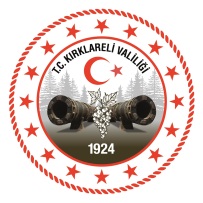 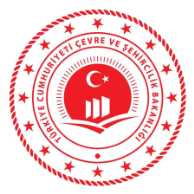 Yapı Denetimi ve Yapı Malzemeleri Şube Müdürlüğü
İL YAPI DENETİM KOMİSYONUNUN ÇALIŞMA ESASLARI
Yapı denetim kuruluşlarının, (Değişik ibare:RG-29/12/2018-30640)(4) denetçilerinin ve yardımcı kontrol elemanlarının Yapı Denetimi Hakkında Kanun ve ilgili mevzuata aykırı uygulamalarına ilişkin olarak inşaatın bulunduğu ilin çalışma birimlerince hazırlanan raporlar, aynı ilin komisyonunca değerlendirilerek karara bağlanır. Yeni iş almaktan men cezasının uygulanmasının gerektiğine karar verilmesi halinde Bakanlığa teklifte bulunulur.

Denetçi belgeleri ile yapı denetim kuruluşu ve laboratuvar izin belgelerinin vize işlemlerini gerçekleştirmek ile görevlidir.
Kırklareli Çevre ve Şehircilik İl Müdürlüğü
16
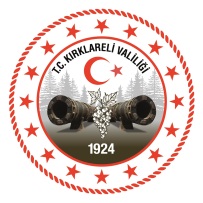 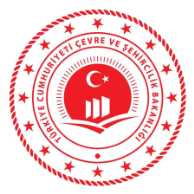 Yapı Denetimi ve Yapı Malzemeleri Şube Müdürlüğü
29.12.2018 tarih ve 30640 sayılı Resmi Gazete 
YAPI DENETİMİ UYGULAMA YÖNETMELİĞİNDE DEĞİŞİKLİK YAPILMASINA DAİR YÖNETMELİK
YAPI DENETİMİ HİZMET SÖZLEŞMELERİ
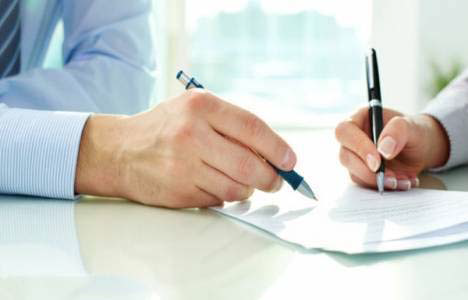 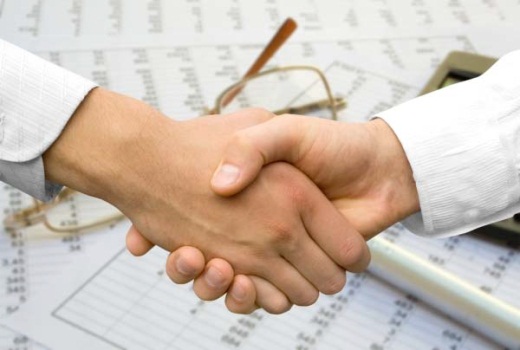 Kırklareli Çevre ve Şehircilik İl Müdürlüğü
17
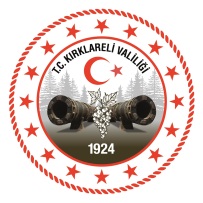 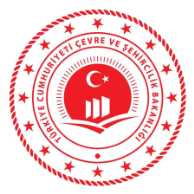 Yapı Denetimi ve Yapı Malzemeleri Şube Müdürlüğü
29.12.2018 tarih ve 30640 sayılı Resmi Gazete 
YAPI DENETİMİ UYGULAMA YÖNETMELİĞİNDE DEĞİŞİKLİK YAPILMASINA DAİR YÖNETMELİK
YAPI DENETİMİ HİZMET SÖZLEŞMELERİ
(1) (Değişik:RG-29/12/2018-30640)(4) Kanun kapsamına giren yapıların sahipleri, yapının uygulama projeleri bitirildikten sonra Bakanlıkça elektronik ortamda belirlenen bir yapı denetim kuruluşu ile ek-6’da gösterilen form-4’e uygun bir hizmet sözleşmesi akdederek, bir suretini ruhsat işlemlerini başlatmak üzere ek-5’de gösterilen form-3’e uygun taahhütname ekinde ilgili idareye sunar.

(2) İlgili idareler, sözleşmelerde tarafların imzalarını aramak zorunda olup, imzaları tamam olmayan sözleşmelere göre ruhsat başvurusunda bulunulmasına müsaade etmez.
Kırklareli Çevre ve Şehircilik İl Müdürlüğü
18
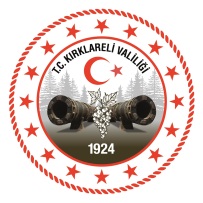 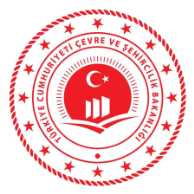 Yapı Denetimi ve Yapı Malzemeleri Şube Müdürlüğü
29.12.2018 tarih ve 30640 sayılı Resmi Gazete 
YAPI DENETİMİ UYGULAMA YÖNETMELİĞİNDE DEĞİŞİKLİK YAPILMASINA DAİR YÖNETMELİK
YAPI DENETİMİ HİZMET SÖZLEŞMELERİ
(3) (Ek:RG-29/12/2018-30640)(4) Yapı denetimi hizmet sözleşmeleri ancak aşağıdaki hallerde feshedilebilir:
a) Sözleşmenin taraflarının sözleşme hükümlerine uymaması.
b) Yapının mülkiyetinin değişmesi.
c) Yapı denetim hizmet sözleşmesi imzalandıktan sonra yapı sahibinin, en az iki ay süreyle yapı ruhsatı almaması ve bunu müteakip yapı ruhsatı almaktan vazgeçtiğini ilgili idaresine bildirmesi.
ç) Yapı denetim kuruluşunun yazılı uyarısına rağmen yapı müteahhidinin ruhsat ve ekleri ile mevzuata aykırılığa devam etmesi.
d) Yapının inşasının herhangi bir nedenle en az 6 ay süreyle devam etmemesi.
Kırklareli Çevre ve Şehircilik İl Müdürlüğü
19
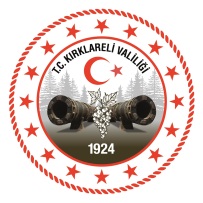 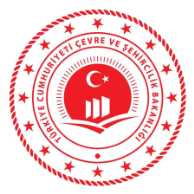 Yapı Denetimi ve Yapı Malzemeleri Şube Müdürlüğü
29.12.2018 tarih ve 30640 sayılı Resmi Gazete 
YAPI DENETİMİ UYGULAMA YÖNETMELİĞİNDE DEĞİŞİKLİK YAPILMASINA DAİR YÖNETMELİK
YAPI DENETİMİ HİZMET SÖZLEŞMELERİ
e) Yapı denetim kuruluşunun o yapı için istihdam etmesi gereken denetim personelini en az bir ay süreyle eksik tutması.
f) Yapı ruhsatının iptal edilmesi.
g) Yapı denetim kuruluşunun o yapı nedeniyle yeni iş almaktan men cezası alması.
ğ) Yapı denetim kuruluşunun izin belgesinin vize süresi dolduktan sonraki 30 takvim günü içinde vizesini yaptırmaması.
h) Yapı denetim kuruluşunun izin belgesinin Bakanlıkça geçici olarak geri alınması veya iptal edilmesi.
ı) Bakanlıkça yapı denetim kuruluşunun o yapı için görevlendirilmesinin kaldırılması.
Kırklareli Çevre ve Şehircilik İl Müdürlüğü
20
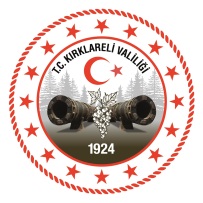 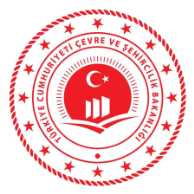 Yapı Denetimi ve Yapı Malzemeleri Şube Müdürlüğü
29.12.2018 tarih ve 30640 sayılı Resmi Gazete 
YAPI DENETİMİ UYGULAMA YÖNETMELİĞİNDE DEĞİŞİKLİK YAPILMASINA DAİR YÖNETMELİK
YAPI DENETİMİ HİZMET SÖZLEŞMELERİ
(4) (Ek:RG-29/12/2018-30640)(4) 23 üncü maddede yer alan esaslar dahilinde düzenlenecek fesih ihbarnamelerinde fesih gerekçesine yer verilmesi zorunlu olup, bu maddenin üçüncü fıkrasının (a), (b), (c), (ç), (d), (e) ve (f) bentlerindeki gerekçeleri içeren ihbarnameler gerekçenin ilgili idare, diğer bentlerinde yer alan gerekçeleri içeren ihbarnameler ise gerekçenin Çevre ve Şehircilik İl Müdürlükleri tarafından uygun bulunması halinde geçerli olur.
Kırklareli Çevre ve Şehircilik İl Müdürlüğü
21
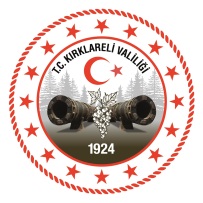 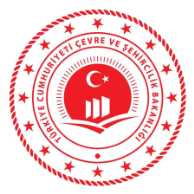 Yapı Denetimi ve Yapı Malzemeleri Şube Müdürlüğü
29.12.2018 tarih ve 30640 sayılı Resmi Gazete 
YAPI DENETİMİ UYGULAMA YÖNETMELİĞİNDE DEĞİŞİKLİK YAPILMASINA DAİR YÖNETMELİK
YAPI DENETİMİ HİZMET BEDELİ
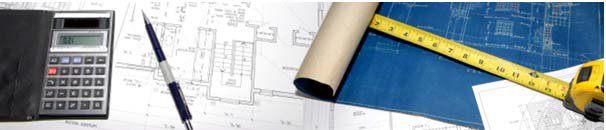 Kırklareli Çevre ve Şehircilik İl Müdürlüğü
22
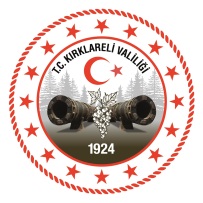 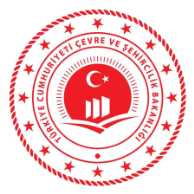 Yapı Denetimi ve Yapı Malzemeleri Şube Müdürlüğü
29.12.2018 tarih ve 30640 sayılı Resmi Gazete 
YAPI DENETİMİ UYGULAMA YÖNETMELİĞİNDE DEĞİŞİKLİK YAPILMASINA DAİR YÖNETMELİK
YAPI DENETİMİ HİZMET BEDELİ
(1) Yapı denetimi hizmet bedeli, hizmet bedeline esas yapı yaklaşık maliyeti ile hizmet bedeline esas oranın çarpımı suretiyle elde edilen bedeldir. Bu bedele, katma değer vergisi ile yapı denetim kuruluşu tarafından talep edilen ve taşıyıcı sisteme ilişkin olmayan malzeme ve imalâtlar konusunda yapı müteahhidince yaptırılacak olan laboratuvar deneylerinin masrafları dâhil olmayıp, bu bedeller yapı sahibince ayrıca karşılanır.

(2) Hizmet bedeline esas yapı yaklaşık maliyeti bu maddede belirlenen birim maliyet ile yapı inşaat alanının çarpımından bulunur.
Kırklareli Çevre ve Şehircilik İl Müdürlüğü
23
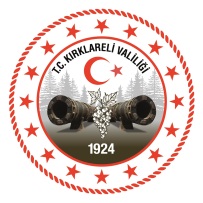 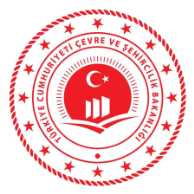 Yapı Denetimi ve Yapı Malzemeleri Şube Müdürlüğü
YAPI DENETİMİ HİZMET BEDELİ
(3) Yapı grupları ve bu gruplara ilişkin birim   maliyetler aşağıdaki şekilde alınacaktır:
Kırklareli Çevre ve Şehircilik İl Müdürlüğü
24
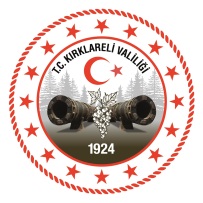 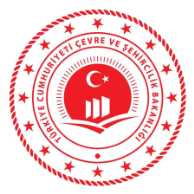 Yapı Denetimi ve Yapı Malzemeleri Şube Müdürlüğü
YAPI DENETİMİ HİZMET BEDELİ
Yapı denetimi hesabı
(1) (Değişik:RG-5/2/2013-28550) Kanun ile öngörülen hizmet bedellerini karşılamak üzere, Bakanlıkça Defterdarlık Muhasebe Müdürlüğü ve Mal Müdürlüklerinde emanet hesapları açılır. Yapı denetim kuruluşunun hizmet bedelleri, yapı sahibince bu hesaplara yatırılır. Yapı denetim hizmetine ait her hakediş bedelinin % 3’ü ruhsatı veren ilgili idarenin ve % 3’ü ise Bakanlık bünyesindeki döner sermaye işletmesinin hesabına aktarılır.
Kırklareli Çevre ve Şehircilik İl Müdürlüğü
25
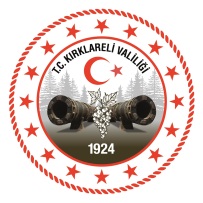 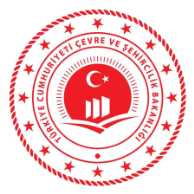 Yapı Denetimi ve Yapı Malzemeleri Şube Müdürlüğü
YAPI DENETİMİ HİZMET BEDELİ
Hizmet bedeli taksitleri
(1) Toplam inşaat alanı (Değişik ibare:RG-29/12/2018-30640)(4) üç bin m2’yi (dâhil) geçmeyen yapıların denetim hizmeti bedelinin, yapı sahibi tarafından yapı denetim hesabına defaten yatırılması esastır. Ödeme makbuzunun bir sureti yapı sahibi tarafından ilgili idareye ve yapı denetim kuruluşuna verilir. (Mülga cümle:RG-29/12/2018-30640)(4) (…)

(2) Toplam inşaat alanı (Değişik ibare:RG-29/12/2018-30640)(4) üç bin m2’nin üzerindeki yapıların yapı denetimi hizmet bedelleri, yapı sahibinin tercihine göre, defaten veya taksitler halinde veya kısmi taksitler halinde hesaba yatırılır. Ödeme makbuzunun bir sureti yapı sahibi tarafından ilgili idareye ve yapı denetim kuruluşuna verilir.
Kırklareli Çevre ve Şehircilik İl Müdürlüğü
26
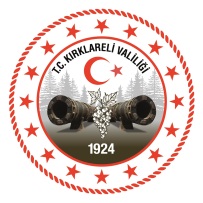 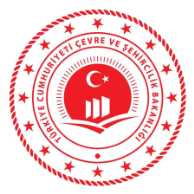 Yapı Denetimi ve Yapı Malzemeleri Şube Müdürlüğü
İDARİ MÜEYYİDELER
KANUNUN 8. MADDESİ
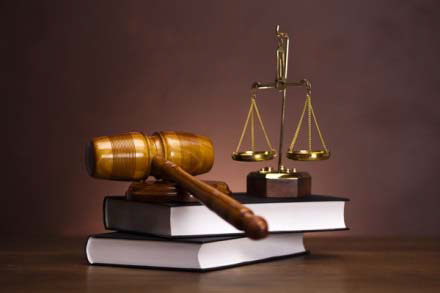 Kanunun, değişiklikten önceki 8. maddesi uyarınca denetim sorumluluklarını yerine getirmeyen yapı denetim kuruluşları ve sorumluları hakkında geçici faaliyet durdurma ve yapı denetim izin belgesinin iptali gibi idari müeyyideler uygulanmakta idi.
4708 Sayılı Kanunun, 6645 sayılı Kanun ile değişik 8. maddesi uyarınca; Denetim sorumluluğunu yerine getirmeyen Yapı Denetim Kuruluşları Hakkında;
-İdari Para Cezası,
-Yeni İş Almaktan Men Cezası,
-Denetim Faaliyetine Son verme Cezası (İzin Belgesi İptali)
Kırklareli Çevre ve Şehircilik İl Müdürlüğü
27
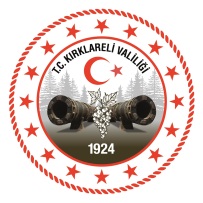 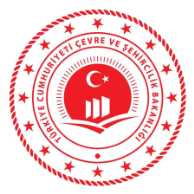 Yapı Denetimi ve Yapı Malzemeleri Şube Müdürlüğü
KANUNUN 8. MADDESİ-İDARİ PARA CEZALARI
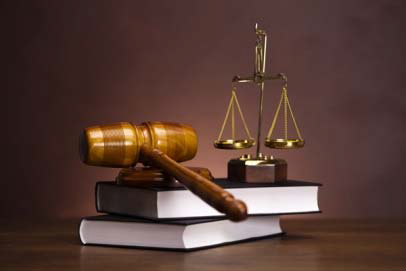 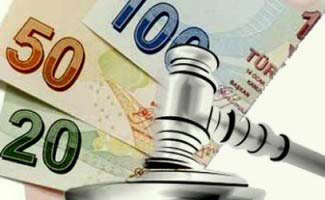 Denetim personelinin görevi başında bulunmaması veya yapı denetim kuruluşunun denetim personeline görevi ile ilgili yazılı olarak bilgi vermediğinin anlaşılması,

Mevzuatın öngördüğü evrakın tanziminde eksiklik veya kusur bulunması,

2. maddenin dördüncü fıkrasının (b) veya (f) bendinde belirtilen görevlerin yerine getirilmemesi, hâllerinde, tespite konu yapının yapı denetimi hizmet sözleşmesi bedelinin %10’u kadar idari para cezası,
Kırklareli Çevre ve Şehircilik İl Müdürlüğü
28
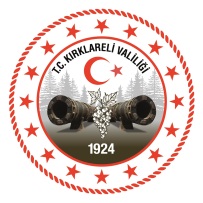 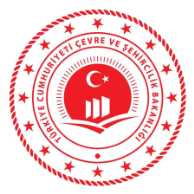 Yapı Denetimi ve Yapı Malzemeleri Şube Müdürlüğü
KANUNUN 8. MADDESİ-İDARİ PARA CEZALARI
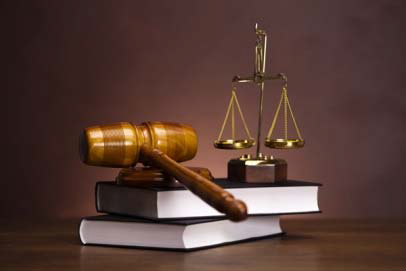 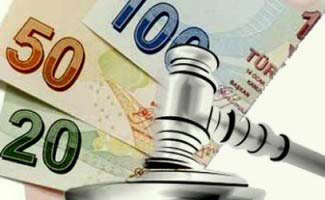 Hataların yapının taşıyıcı sistemini etkilememesi kaydı ile, 2 nci maddenin dördüncü fıkrasının (a) veya (c) ile (g) bentlerinde belirtilen görevlerin yerine getirilmediğinin tespiti hâlinde, tespite konu olan yapı denetimi hizmet sözleşmesi bedelinin %20’si kadar idari para cezası, 

2 nci maddenin dördüncü fıkrasının (d) veya (e) veya (h) veya (ı) bentlerinde belirtilen görevlerin yerine getirilmediğinin tespiti hâlinde, tespite konu yapının yapı denetimi hizmet sözleşmesi bedelinin %30’u kadar idari para cezası,
Kırklareli Çevre ve Şehircilik İl Müdürlüğü
29
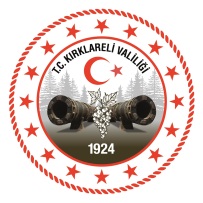 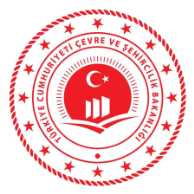 Yapı Denetimi ve Yapı Malzemeleri Şube Müdürlüğü
KANUNUN 8. MADDESİ-İDARİ PARA CEZALARI
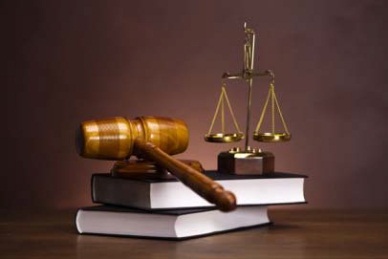 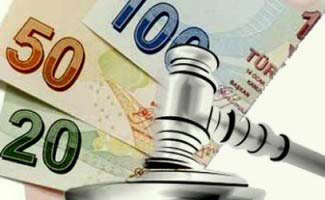 Yapı denetim kuruluşlarına denetim sorumluluğunu üstlendiği bir işe yönelik yapılacak tespitler doğrultusunda yukarıdaki bentlerde belirtilen idari müeyyidelerden birden fazla cezanın verilmesinin gerekmesi hâlinde o işe ait yapı denetim hizmet sözleşmesinin en fazla %50’si kadar idari para cezası verilir.
Kırklareli Çevre ve Şehircilik İl Müdürlüğü
30
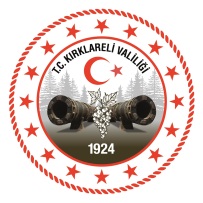 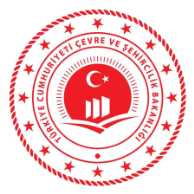 Yapı Denetimi ve Yapı Malzemeleri Şube Müdürlüğü
KANUNUN 8. MADDESİ-İDARİ PARA CEZALARI
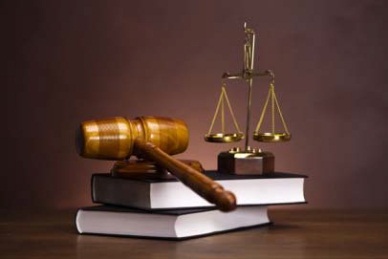 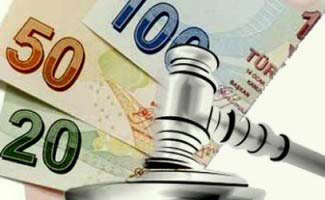 Denetim hizmetinin bu Kanunda yazılı asgari hizmet bedelinden düşük bir bedel ile üstlenildiğinin tespit edilmesi, 
Yapı sahibinden veya vekilinden, yapı denetim hesabına yatırılmaksızın yapı denetimi hizmet bedeli alındığının tespit edilmesi, hâllerinde, üstlenilen denetim işlerinin tamamına ait yapı denetimi hizmet sözleşmesi bedelleri toplamının %3’ü kadar idari para cezası verilir. 
6 ncı maddenin birinci fıkrası hükmüne aykırı hareket edilmesi hâlinde üstlenilen denetim işlerinin tamamına ait yapı denetimi hizmet sözleşmesi bedelleri toplamının %2’si kadar idari para cezası verilir.
Kırklareli Çevre ve Şehircilik İl Müdürlüğü
31
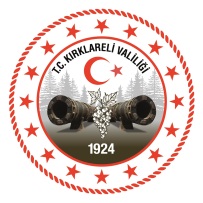 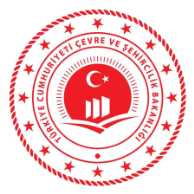 Yapı Denetimi ve Yapı Malzemeleri Şube Müdürlüğü
KANUNUN 8. MADDESİ-İDARİ PARA CEZALARI
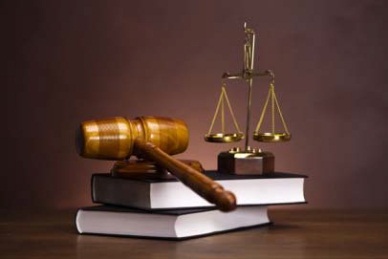 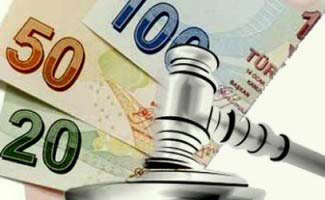 Yapı denetim kuruluşunun, 3 üncü maddenin beşinci fıkrasının ikinci cümlesi hükmüne (başkaca mesleki ve inşaat işleri ile ilgili ticari faaliyette bulunulması) aykırı hareket eden veya yapı denetim kuruluşunda görevli iken laboratuvar kuruluşlarında da görev alan mimar ve mühendislerine İl Yapı Denetim Komisyonunun teklifi üzerine 5.000 Türk Lirası idari para cezası verilir.
İdari para cezaları il yapı denetim komisyonlarının teklifi üzerine ilgili Valiliklerce (Çevre ve Şehircilik İl Müdürlüğü) uygulanır.
Kırklareli Çevre ve Şehircilik İl Müdürlüğü
32
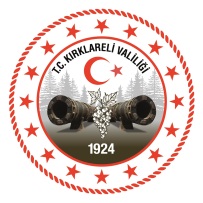 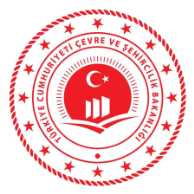 Yapı Denetimi ve Yapı Malzemeleri Şube Müdürlüğü
KANUNUN 8. MADDESİ-İDARİ PARA CEZALARI
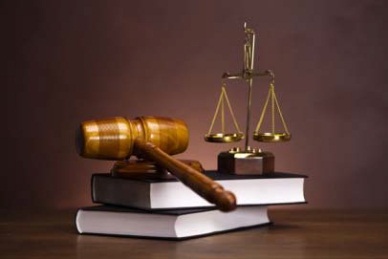 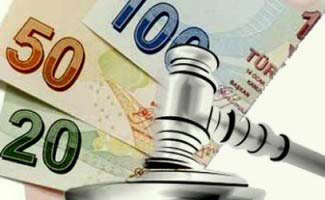 İdari para cezasına on beş gün içerisinde yetkili idare mahkemesine itiraz edilebilir.

Bu süre içerisinde itiraz yoluna başvurulmaması halinde idari para cezası kesinleşir. İtirazlar üzerine verilen mahkeme kararları kesindir.
Kırklareli Çevre ve Şehircilik İl Müdürlüğü
33
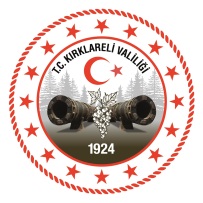 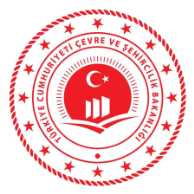 Yapı Denetimi ve Yapı Malzemeleri Şube Müdürlüğü
KANUNUN 8. MADDESİ-YENİ İŞ ALMAKTAN MEN CEZASI
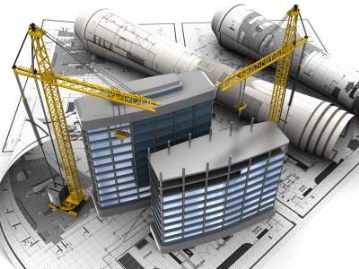 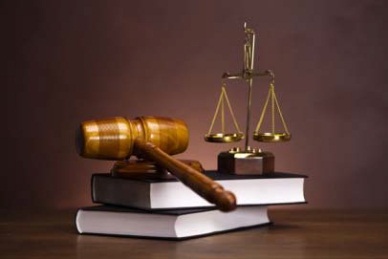 Hataların yapının taşıyıcı sistemini etkilemesi hâlinde 2. maddenin dördüncü fıkrasının (a) veya (c) ile (g) bentlerinde belirtilen görevlerin yerine getirilmemesi,

3. maddenin beşinci fıkrasının birinci cümlesi hükmüne aykırı hareket edilmesi, (Yapı denetim kuruluşu denetim faaliyeti dışında başka ticarî faaliyette bulunamaz)

Yapı denetim kuruluşuna son bir yıl içinde üç defa idari para cezası uygulanması hallerinde il yapı denetim komisyonlarının teklifi üzerine Bakanlıkça yapı denetim kuruluşuna 1 (bir) yıl yeni iş almaktan men cezası verilir.
Kırklareli Çevre ve Şehircilik İl Müdürlüğü
34
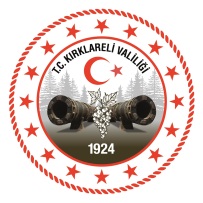 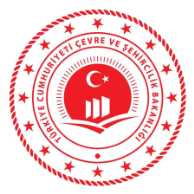 Yapı Denetimi ve Yapı Malzemeleri Şube Müdürlüğü
KANUNUN 8. MADDESİ-DENETÇİ BELGE İPTALİ
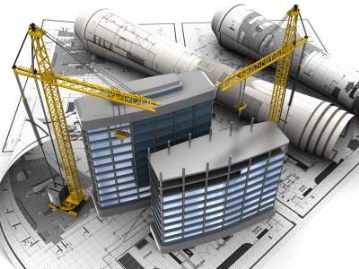 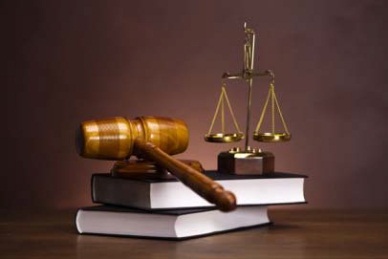 Yapı denetim kuruluşuna üç defa idari para cezası verilmesine veya yeni iş almaktan men cezası verilmesine sebep olduğu anlaşılan denetçi mimar ve denetçi mühendislerin belgeleri, Merkez Yapı Denetim Komisyonunun kararı ile iptal edilir.
Bu suretle belgesi iptal edilen denetçi mimar ve denetçi mühendisler, üç yıl süre ile herhangi bir yapı denetim veya laboratuvar kuruluşunda idari veya teknik bir görev alamaz ve başka bir yapı denetim veya laboratuvar kuruluşunun ortağı da olamaz.
Bu hüküm yapı denetim kuruşunda görev alan yardımcı kontrol elemanları için de geçerlidir.
Kırklareli Çevre ve Şehircilik İl Müdürlüğü
35
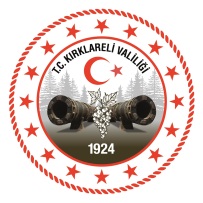 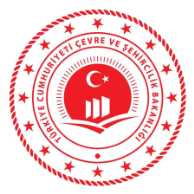 Yapı Denetimi ve Yapı Malzemeleri Şube Müdürlüğü
DENETİM FAALİYETİNE SON VERME CEZASI (BELGE İPTALİ)
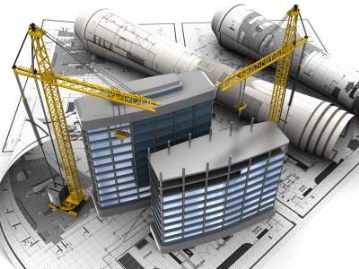 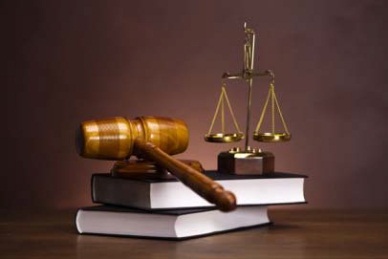 Yeni iş almaktan men yönünde verilen ilk cezanın ilan edilmesinden sonra, yeni iş almaktan men yönünde cezayı gerektiren ikinci bir fiilin işlenmesi ve bundan dolayı ceza verilip ilan edilmesinden sonra üçüncü defa yeni iş almaktan men yönünde ceza vermeyi gerektiren bir fiilin işlenmesi ve bundan dolayı da ceza verilip ilan edilmesi hâlinde, son ilan tarihinden itibaren Merkez Yapı Denetim Komisyonunun teklifi üzerine Bakanlıkça yapı denetim kuruluşunun izin belgesi iptal edilerek faaliyetine son verilir ve teminatı irat kaydolunur.
Kırklareli Çevre ve Şehircilik İl Müdürlüğü
36
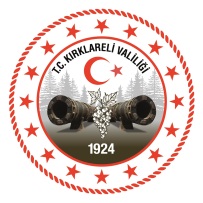 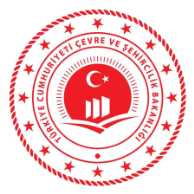 Yapı Denetimi ve Yapı Malzemeleri Şube Müdürlüğü
KANUNUN 8.MADDESİ YAPI DENETİM KURULUŞ ORTAKLARI
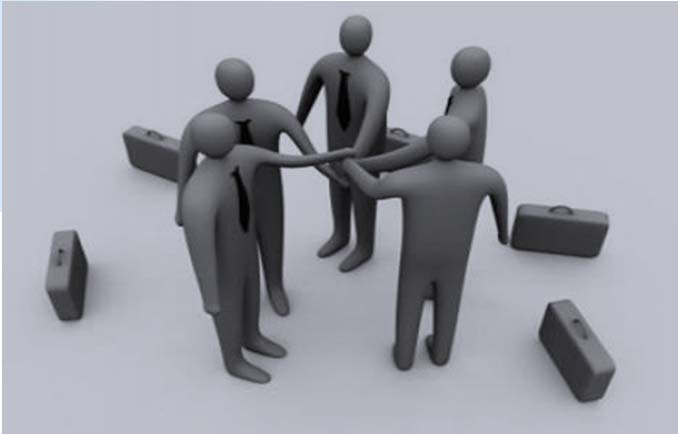 Yeni iş almaktan men cezası alan yapı denetim kuruluşunun ortakları, ceza süresi içinde;

Faaliyete son verme cezası alan yapı denetim kuruluşunun ortakları ise,

Üç yıl süre içinde herhangi bir yapı denetim veya laboratuvar kuruluşunda idari veya teknik bir görev alamaz ve başka bir yapı denetim veya laboratuvar kuruluşunun ortağı da olamaz.
Kırklareli Çevre ve Şehircilik İl Müdürlüğü
37
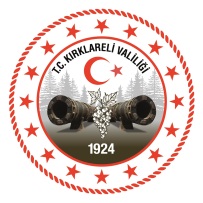 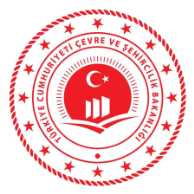 Yapı Denetimi ve Yapı Malzemeleri Şube Müdürlüğü
İL YAPI DENETİM KOMİSYONLARI
Yapı denetim kuruluşuna yeni iş almaktan men cezası ve idari para cezası verilmesine sebep olan denetim sorumluları, proje müellifleri ve yapı müteahhitleri hakkında Valiliklerce (Çevre ve Şehircilik İl Müdürlüğü) Cumhuriyet Başsavcılığına suç duyurusunda bulunulur.
Kırklareli Çevre ve Şehircilik İl Müdürlüğü
38
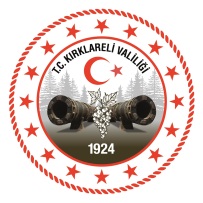 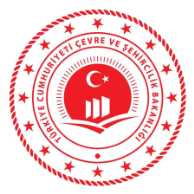 Yapı Denetimi ve Yapı Malzemeleri Şube Müdürlüğü
LABORATUVAR KURULUŞLARI
İl Yapı Denetim Komisyonunun teklifi üzerine Çevre ve Şehircilik İl Müdürlüğünce;

a) Laboratuvarların kalite sistemine ilişkin idari ve teknik şartlar bakımından tespit edilen aykırılıklar için uyarma cezası,

b) Verilen ilk uyarma cezasının tebliğ edilmesinden sonra, aynı türden cezayı gerektiren ikinci bir fiilin işlenmesi ve bundan dolayı ceza verilip tebliğ edilmesinden sonra üçüncü defa uyarma cezası vermeyi gerektiren bir fiilin işlenmesi ve bundan dolayı da ceza verilip tebliğ edilmesi hâlinde, laboratuvar kuruluşuna 5.000 Türk Lirası idari para cezası,
Kırklareli Çevre ve Şehircilik İl Müdürlüğü
39
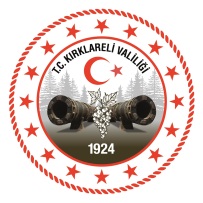 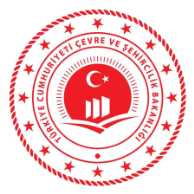 Yapı Denetimi ve Yapı Malzemeleri Şube Müdürlüğü
LABORATUVAR KURULUŞLARI
c) Alet ve cihaz kalibrasyonlarının zamanında yaptırılmaması veya kür havuzlarında veya kür odalarında kür şartlarına uyulmaması veya şantiye mahallinde alınan taze beton numunelerinin zamanında toplanmaması veya karot numunesi alınması sırasında laboratuvar denetçisinin hazır bulunmaması veya laboratuvar kuruluşunun deney kapsam listesindeki deneyler hariç olmak üzere deney raporlarında Bakanlık logosunun kullanılması veya numune kayıt ve rapor defterinde boşluklar bulunması hâllerinde, laboratuvar kuruluşuna 10.000 Türk Lirası idari para cezası, verilir.

d) Bu fıkranın (c) bendine göre verilen ilk cezanın tebliğ edilmesinden sonra, aynı türden cezayı gerektiren ikinci bir fiilin işlenmesi ve bundan dolayı ceza verilip tebliğ edilmesinden sonra üçüncü defa aynı cezayı vermeyi gerektiren bir fiilin işlenmesi ve bundan dolayı da ceza verilip tebliğ edilmesi hâlinde, İl Yapı Denetim Komisyonunun teklifi üzerine Bakanlıkça bir yıl yeni iş almaktan men cezası verilir.
Kırklareli Çevre ve Şehircilik İl Müdürlüğü
40
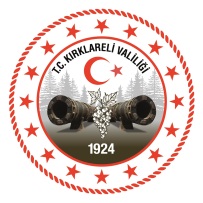 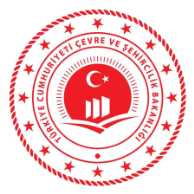 Yapı Denetimi ve Yapı Malzemeleri Şube Müdürlüğü
LABORATUVAR KURULUŞLARI
e) Aşağıda belirtilen;

1) Bu fıkranın (d) bendine göre verilen cezanın ilan edilmesinden sonra, aynı türden cezayı gerektiren ikinci bir fiilin işlenmesi ve bundan dolayı ceza verilip ilan edilmesinden sonra üçüncü defa aynı türden ceza vermeyi gerektiren bir fiilin işlenmesi ve bundan dolayı da ceza verilip ilan edilmesi,

2) Laboratuvar kuruluşunun idarelere veya şahıslara verdiği deney raporlarının gerçeği yansıtmayan sonuçlar ihtiva ettiğinin tespit edilmesi, hâllerinde Merkez Yapı Denetim Komisyonunun teklifi üzerine Bakanlıkça laboratuvar kuruluşunun izin belgesi iptal edilerek faaliyetine son verilir. Sözleşmesi feshedilir ve teminatı irat kaydolunur.
Kırklareli Çevre ve Şehircilik İl Müdürlüğü
41
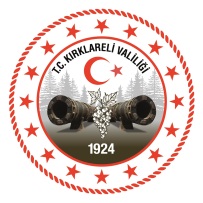 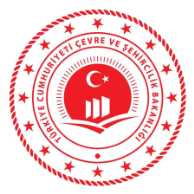 Yapı Denetimi ve Yapı Malzemeleri Şube Müdürlüğü
TEŞEKKÜRLER…
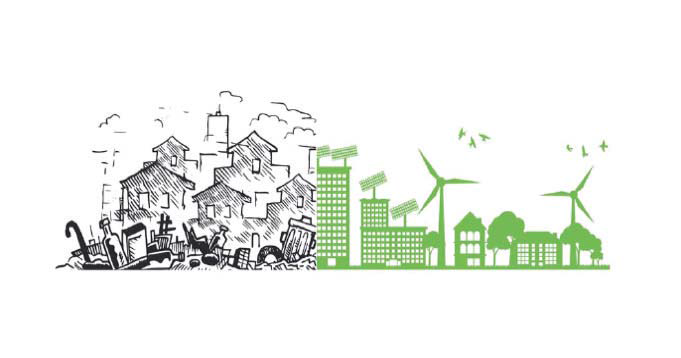 Kırklareli Çevre ve Şehircilik İl Müdürlüğü
42